Ахундова Алла - поэт, драматург, сценарист«А где начало, где основаМосквы без края и конца?..»
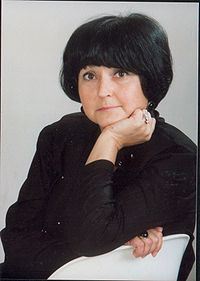 Родилась в Москве в семье служащих. Окончила Литинститут (1964) и Высшие сценарные курсы (1967).Печатается как поэт с 1957[1]Член СП СССР (1969), СК СССР (1971).Сценарист.Заслуженный деятель искусств Азербайджанской ССР. Лауреат Государственной премии Азербайджанской ССР. Драматург [2] К юбилею поэта в 2009 году в Москве вышло «Избранное» Аллы Ахундовой в семи книжках.
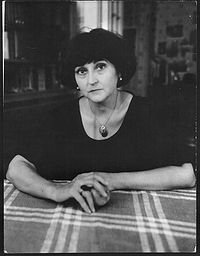 Откуда этот дар – быть всечеловеком? Как удается удержаться на тонкой грани бытия «здесь и везде»? В ответ на такой вопрос Ахундова лишь смеется: 
«Не думаю, что удается… Да и главное здесь другое: если мне просто человеком удается быть, то это уже – ура! Большая радость и удача, просто быть Человеком… А вообще, мои первые детские впечатления, те самые, которые впечатываются в тебя и остаются на всю жизнь: военная Москва, эвакуация, вагоны, в которых видны люди в бесконечных гипсах, бинтах… Из эвакуации в 1943 году папа нас перевез в Баку, и до 48 года мы жили там, пока вновь не вернулись в Москву. Все это я помню довольно отчетливо.По природе своей – две крови- я, видно, призвана совмещать культуры… Для меня это естественно…
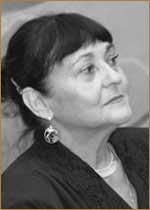